Velika gospodarska kriza i zbivanja u SAD-u
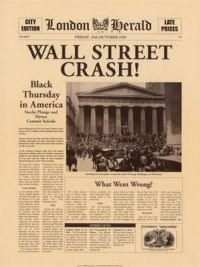 burze – trgovina dionicama
slom burze na Wall Streetu krajem listopada 1929.g.
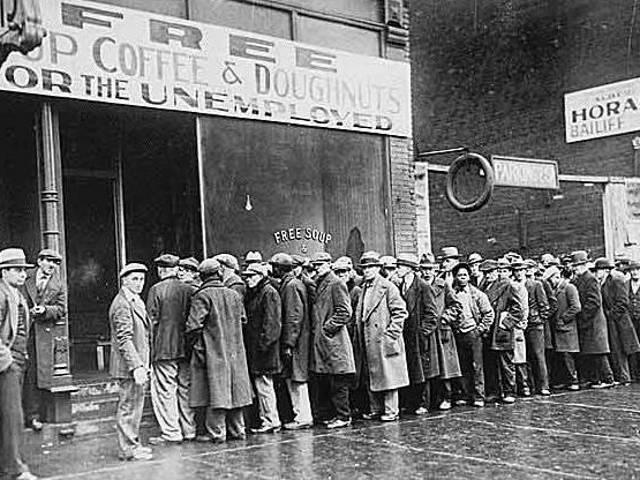 John K. Galbraith, Doba neizvjesnosti

„Posljednjih nekoliko dana prije toga promet na burzi bio je salb, mlitav. Tog jutra (...) odjednom je izbila velika, neobuzdana, neobjašnjiva, bezglava panika: svi su se htjeli otarasiti svojih akcija, svi su ih htjeli prodati. Panika se sručila na njujoršku burzu olujnom snagom, poput divlje, nezaustavljive bujice... U zgradi burze buka je bila zaglušna, napolju, u Wall Streetu, okupila se golema masa, jer se u New Yorku proširila glasina da se ruši kapitalizam i ljudi su došli da to vide. Za svaki slučaj pozvana je policija: možda burzovni mešetari i bankari podivljaju, možda će ih trebati silom smiriti. Na fasadi jedne od visokih zgrada pojavio se neki radnik da nešto popravi, a gomila na ulici pomislila je da je to neki samoubojica i nestrpljivo čekala da vidi kako će skočiti.”
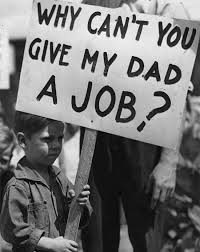 uzrok: hiperprodukcija ; pad vrijednosti dionica
širenje krize u gospodarski razvijene države
predsjednik Herbert Hoover (1929.-1933.) – pokušaj olakšavanja situacije
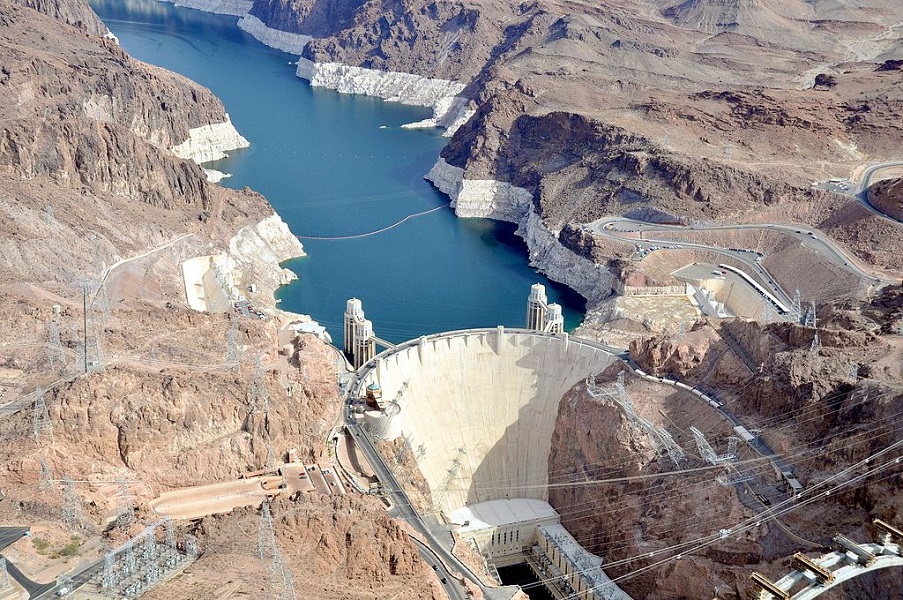 predsjednik Franklin Delano Roosevelt (1933.-1945.) – intervencija države u gospodarstvo → New Deal 
program javnih radova, ukidanje prohibicije
osnivanje sindikata, uređenje plaći i radnih sati
ulazak u II.svj. rat – kraj krize za SAD
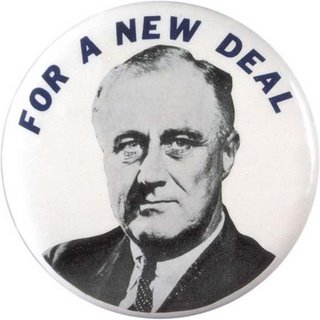